Insert your logo in the box next to The FA and Play Safe lockup.

You can print directly from this template or Save as Adobe PDF and print it.
Insert your logo in the box next to The FA and Play Safe lockup.

You can print directly from this template or Save as Adobe PDF and print it.
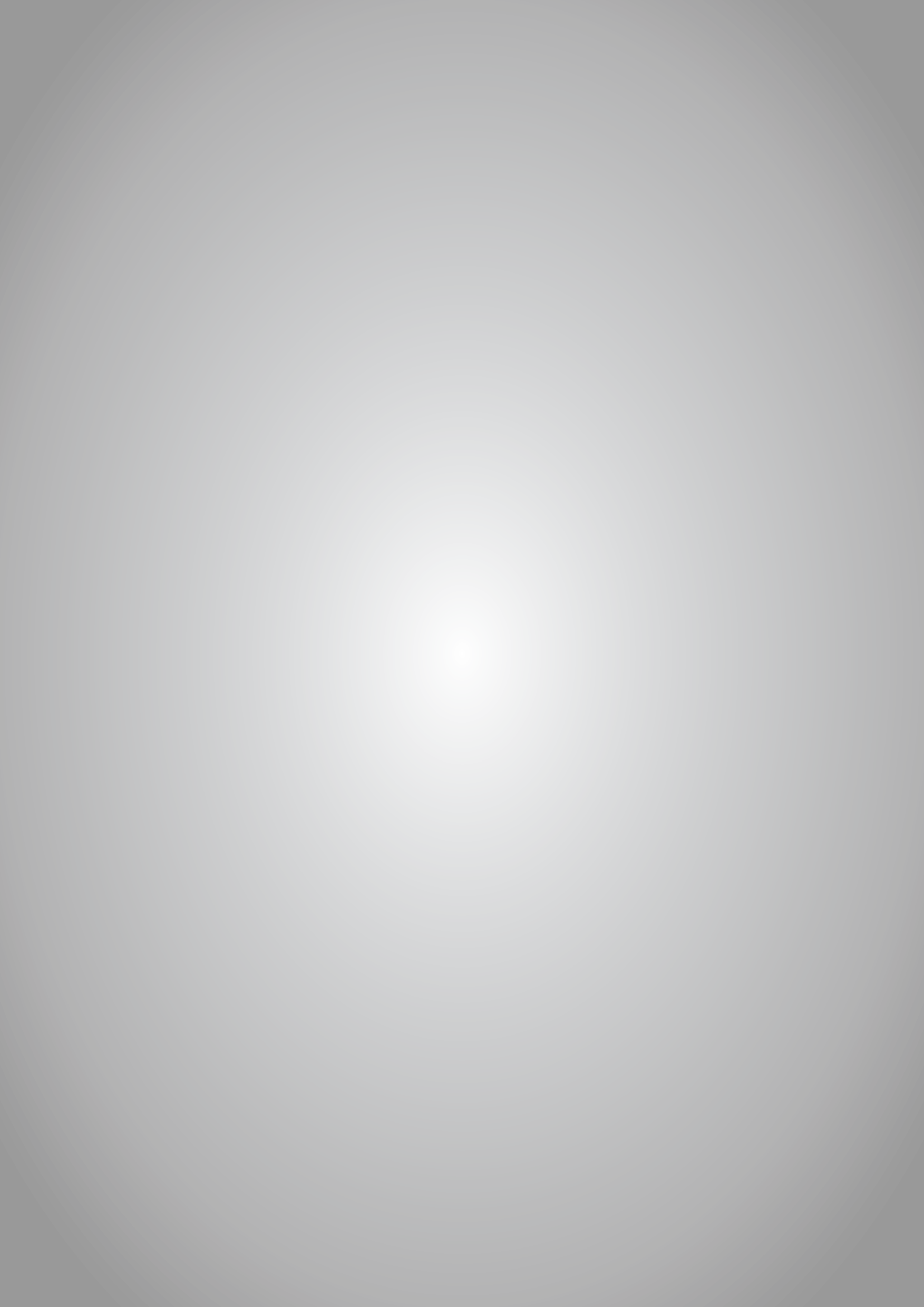 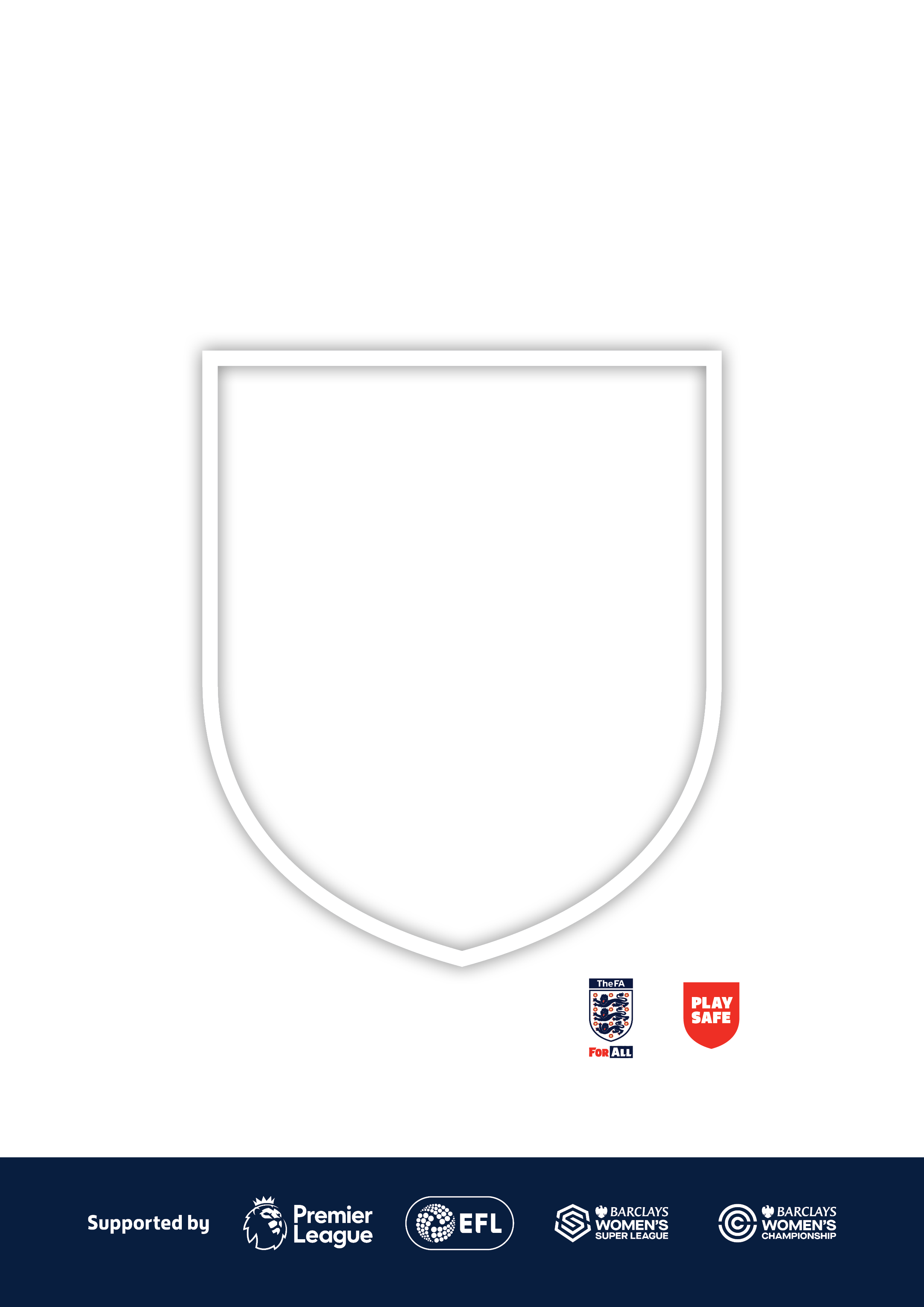 Insert your logo in the box next to The FA and Play Safe lockup.

Insert your image in the background. Make sure it fits the whole A4 space.

Then right click and ‘Send to Back’ to get the graphics to sit on top of the image.

You can print directly from this template or Save as Adobe PDF and print it.